Figure 7. The schematic presentation shows Shh-Ptc1-Gli1 signaling pathway in normal (Left) condition and disease ...
Hum Mol Genet, Volume 23, Issue 24, 15 December 2014, Pages 6512–6527, https://doi.org/10.1093/hmg/ddu370
The content of this slide may be subject to copyright: please see the slide notes for details.
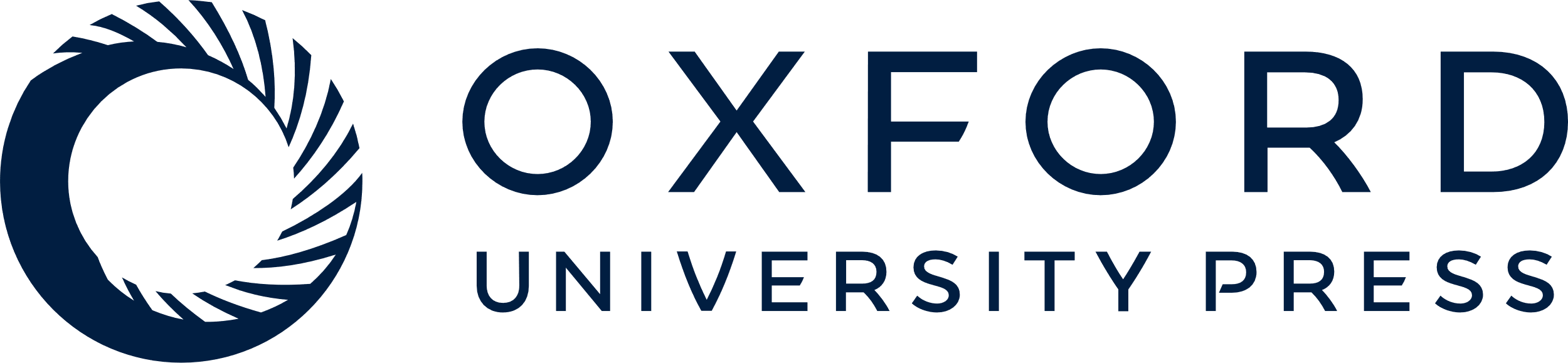 [Speaker Notes: Figure 7. The schematic presentation shows Shh-Ptc1-Gli1 signaling pathway in normal (Left) condition and disease (right) conditions. In general, Shh binds Ptc, which activates and promotes the effecter Gli1. Gli1 enters the nucleus and binds to Ptc promoter and proliferative genes. Excessive Aβ in AD brains promotes and activates GSK-3β, which inhibits Gli1 and, in turn, decreased the transcription of Ptc and proliferative genes.


Unless provided in the caption above, the following copyright applies to the content of this slide: © The Author 2014. Published by Oxford University Press. All rights reserved. For Permissions, please email: journals.permissions@oup.com]